Example: Human Precision V.S. Robot-Assisted Precision
manual
robotic
Bending tip
IODR cannula
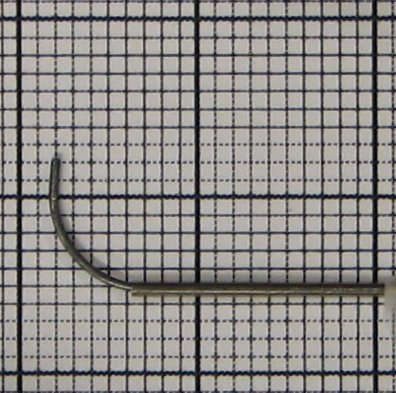 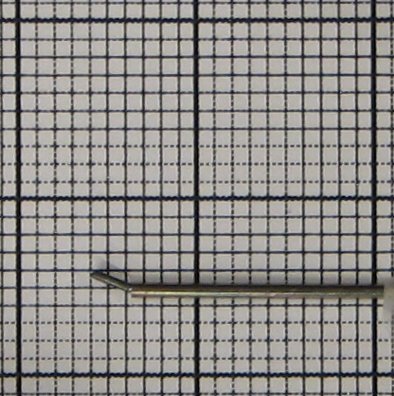 Dual Arm Ocular & Intraocular Dexterity
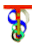 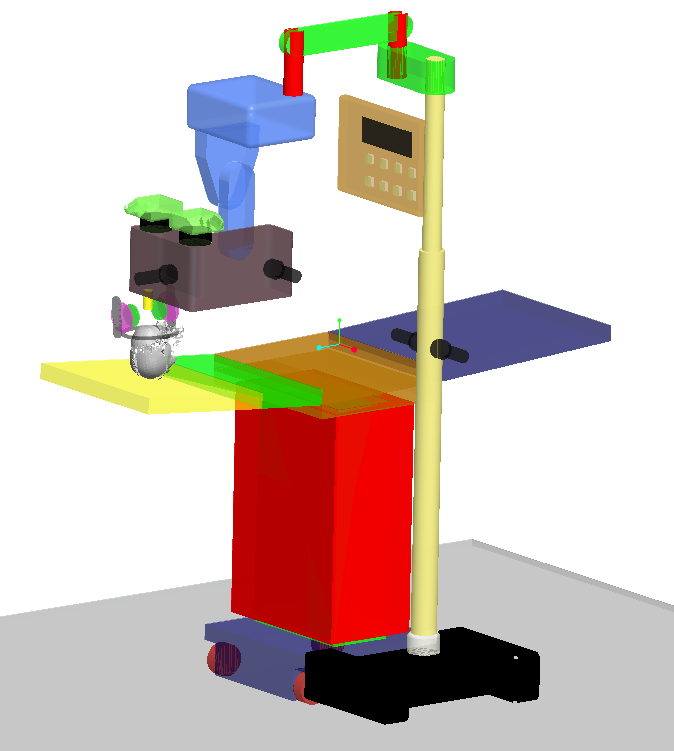 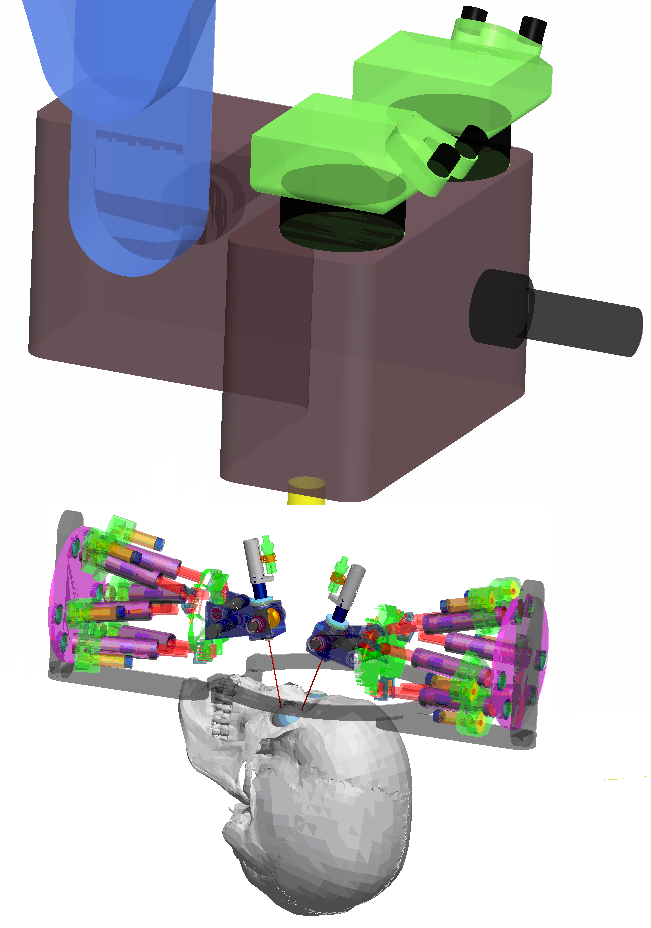 We address the need for intraocular dexterity and orbital stabilization/ manipulation
2
Case 1
Case 3
Case 2
Case 4
(C)
(B)
(D)
(A)
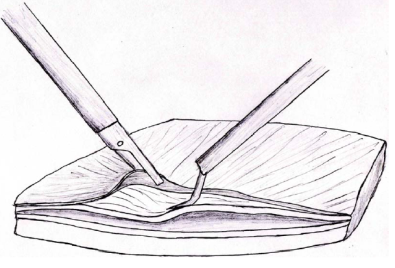 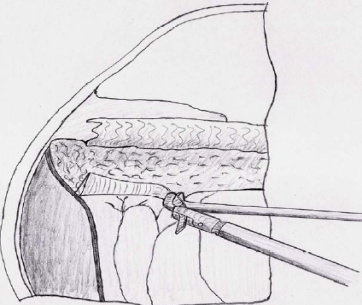 Knife
Membrane
Grasper
Knife
Retina
Heavy liquid
Grasper
Membrane
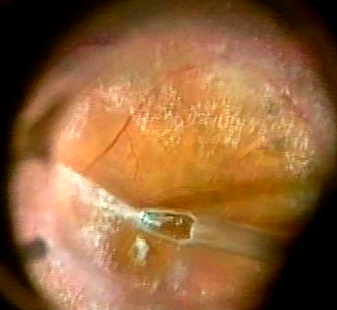 (I)
(J)
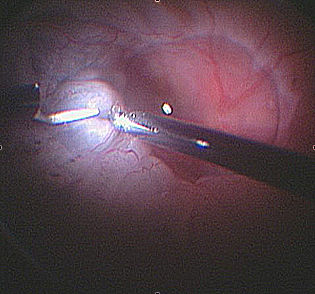 (K)
(L)
Gripper
Membrane
Tool 1
Tool 2
2
1
3
2
3
3
1
3
2
1
1
1
1
2
2
3
3
3
1
1
(G)
(F)
(H)
3
(E)
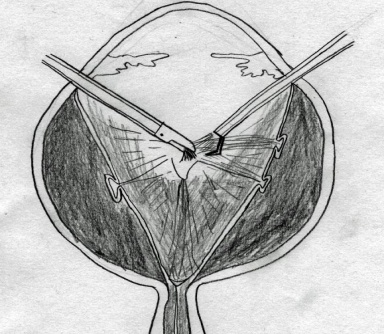 2
1
3
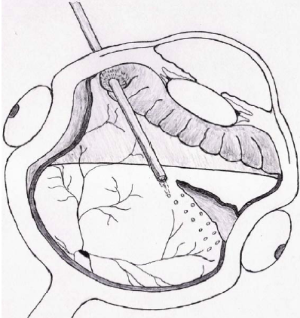 1
3
2
3
3
2
2
1
Grasper
Tool
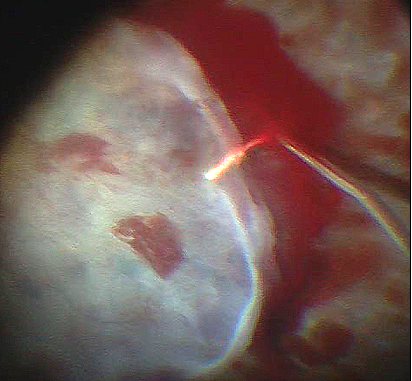 Tool under retina
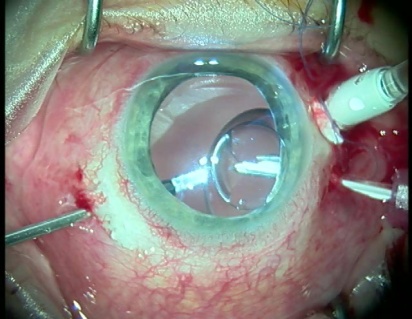 Tool 2
Tool 1
Manipulation Cases for Hollow Suspended organs
Case 1: intraocular dexterity
Case 3: Orbital dexterity without constraints
Case 2: intraocular dexterity with constraints
Case 4: Orbital dexterity with constraints
Wei Wei, Roger E. Goldman, Howard F. Fine, Stanley Chang, Nabil Simaan, “Performance Evaluation for Multi-Arm Manipulation of Hollow Suspended Organs”, IEEE Transactions on Robotics, December issue, 2008
3
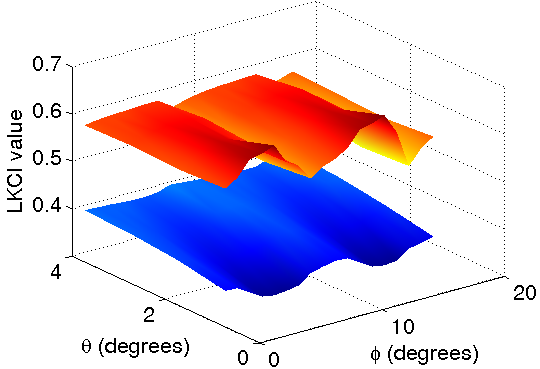 7-DoF without IODR
8-DoF with IODR
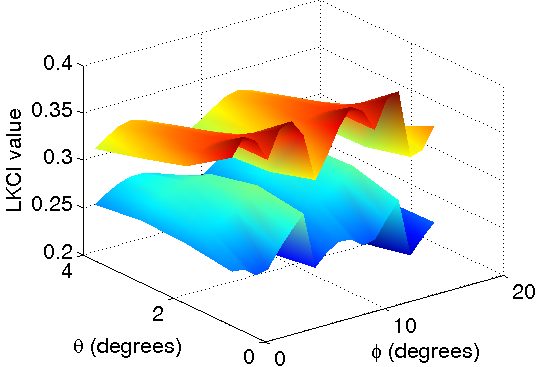 7-DoF without IODR
8-DoF with IODR
Intraocular Dexterity with/without IODR
Translational intraocular dexterity
Rotational intraocular dexterity
LKCI = Local Kinematic Conditioning index = average dexterity for a surgical site ±20º  around center of site
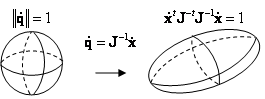 Average intra-ocular GKCI over the whole workspace.
4
Stenting for treatment of CRVO and BRVO
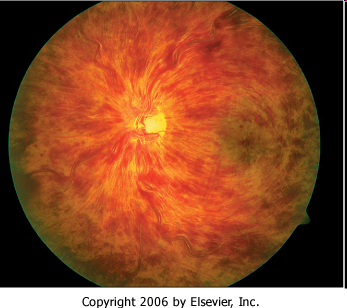 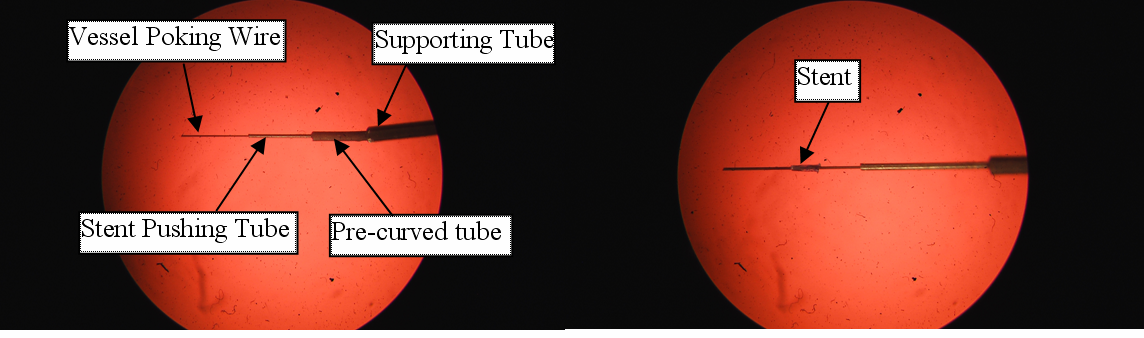 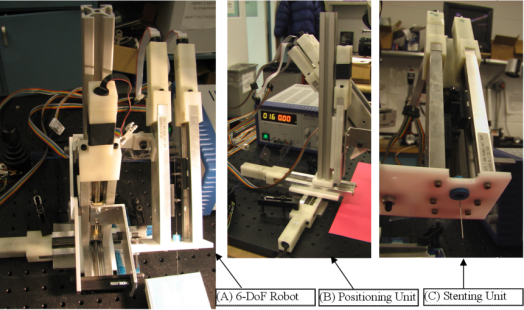 CRVO
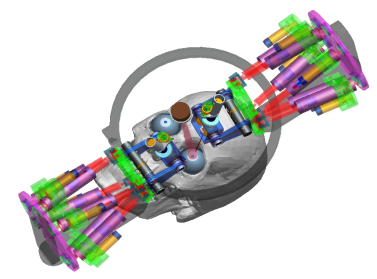 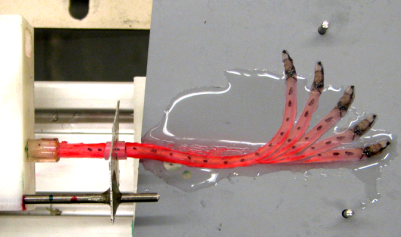 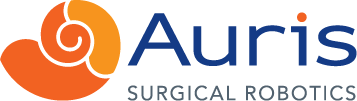 +
=
5
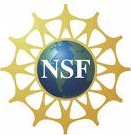 Apex
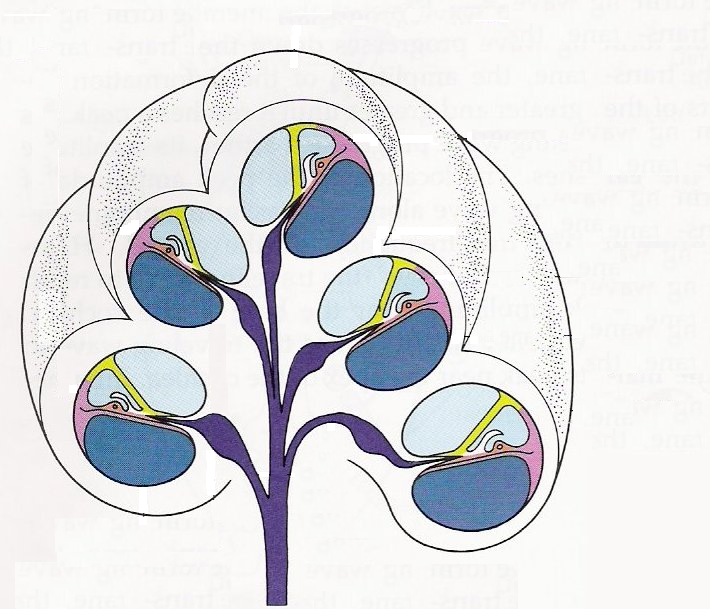 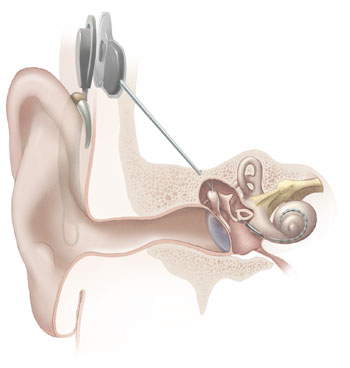 Receiver
Cochlear duct
Transmitter
Basilar membrane
Cochlea
Scala tympani
Base of cochlea
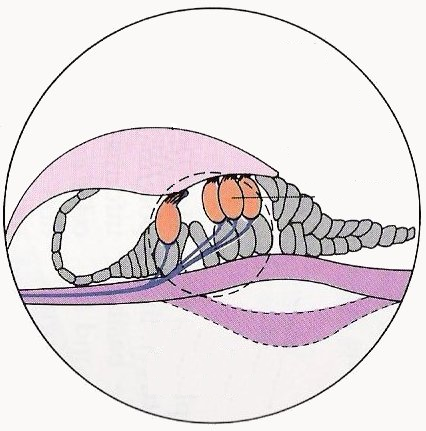 Electrode array
Round window
Hair cells
Microphone 
& processor
Basilar membrane
Cochlear Implant Surgery
[Speaker Notes: First of all, let’s take a look at what is CI
CI applies to people with severe hearing loss due to damaged hair cells.
System made up of components including: microphone, transmitter, receiver, round window, electrode
Cross-section of the cochlea, scala tympani, cochlear duct, basilar membrane, base bone of cochlea
Avoid damage basilar membrane, external wall of the cochlea]
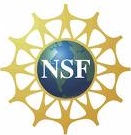 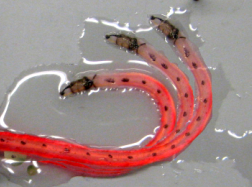 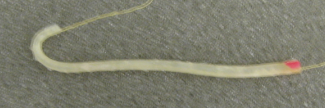 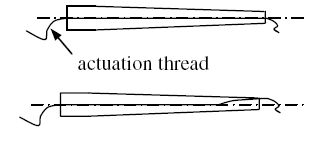 Actuation thread
A system for robotic assisted CI surgery
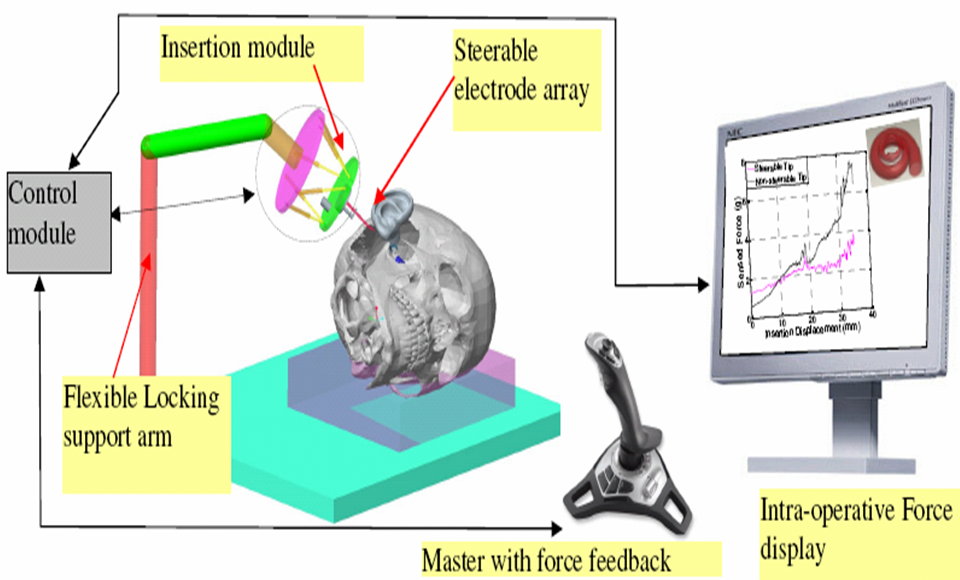 We propose robot-assisted insertion to achieve:
	1. controlled insertion force
	2. controlled placement of the electrode array
Models of the Cochlea
Steerable electrodes
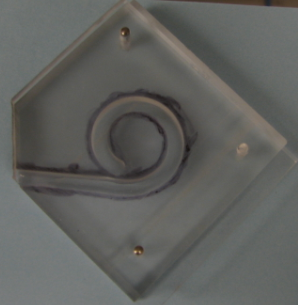 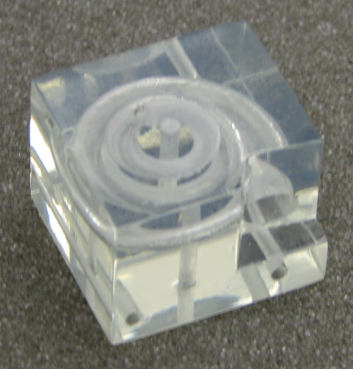 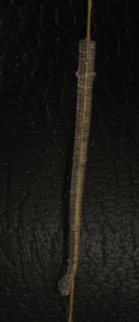 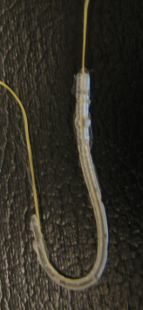 Implant (3:1)with
embedded thread
2D Cochlea (3:1)
3D Cochlea (3:1)
1:1 electrode
7
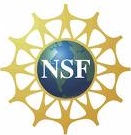 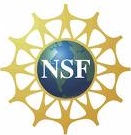 2 DoF Verses 4 DoF System
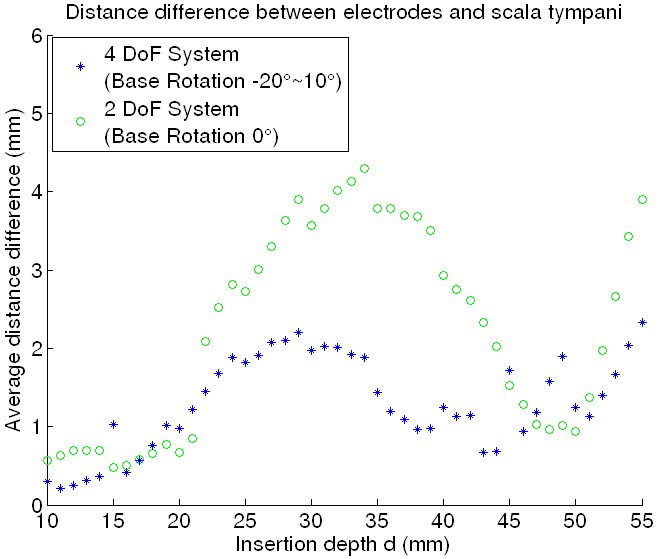 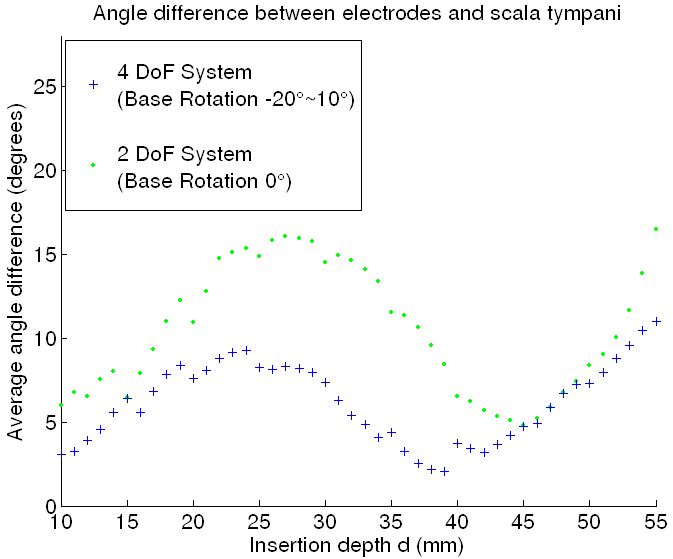 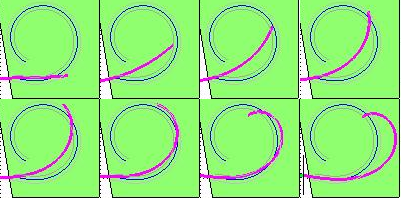 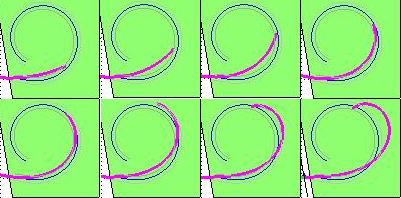 4 DoF insertion
2 DoF insertion
8
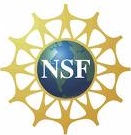 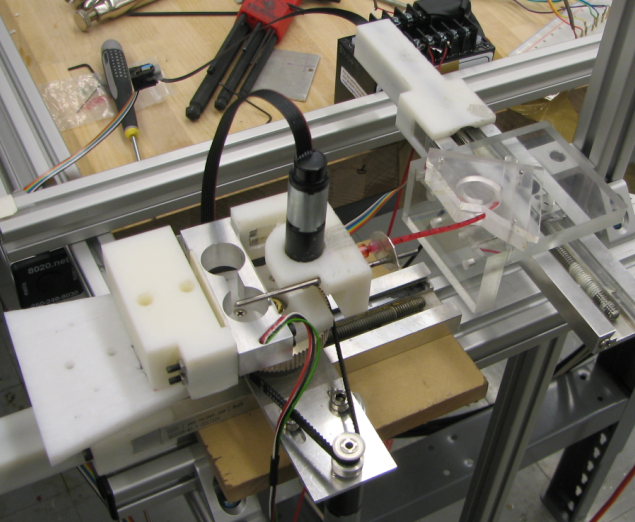 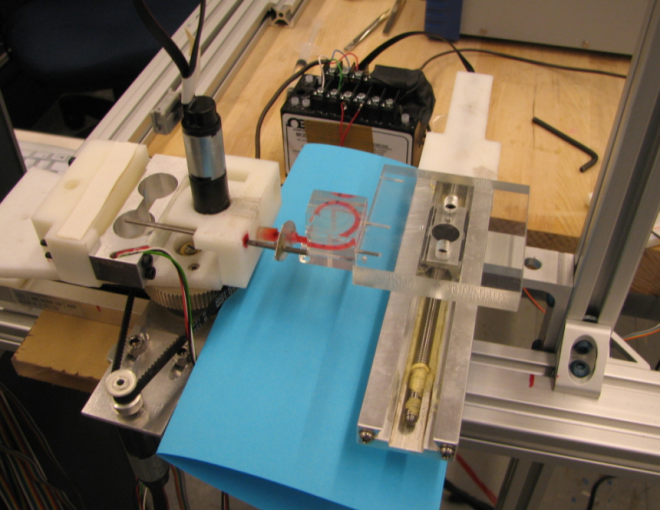 q1
q4
q1
q4
q2
q2
q3
q3
4 DoF System Experiments
2D ST Model
3D ST Model
9
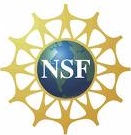 Safer Cochlear-Implant Surgery
Jian Zhang, Kai Xu, Nabil Simaan, “A Pilot Study of Robot-Assisted Cochlear Implant Surgery Using Steerable Electrode Arrays”, MICCAI’ 2006 best students paper award for clinical application.
10
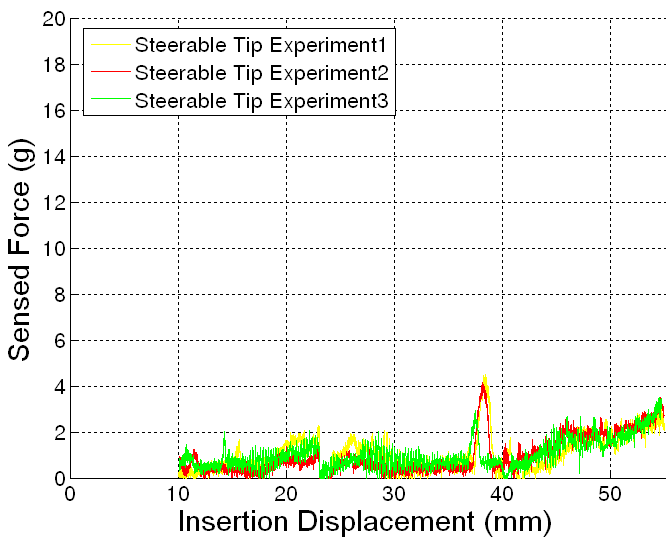 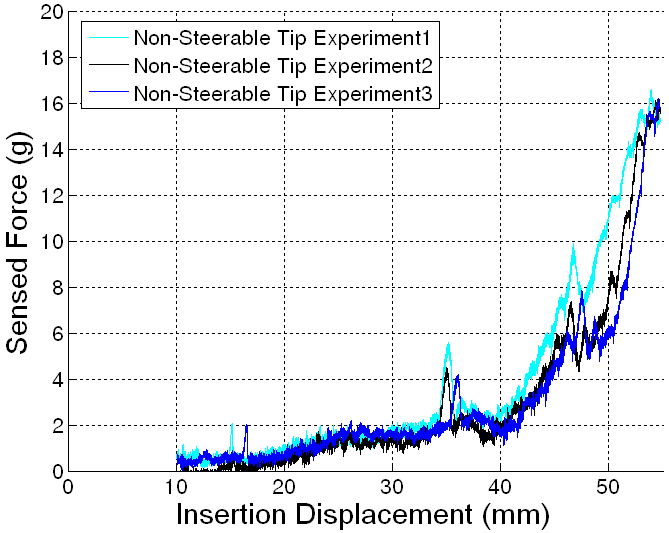 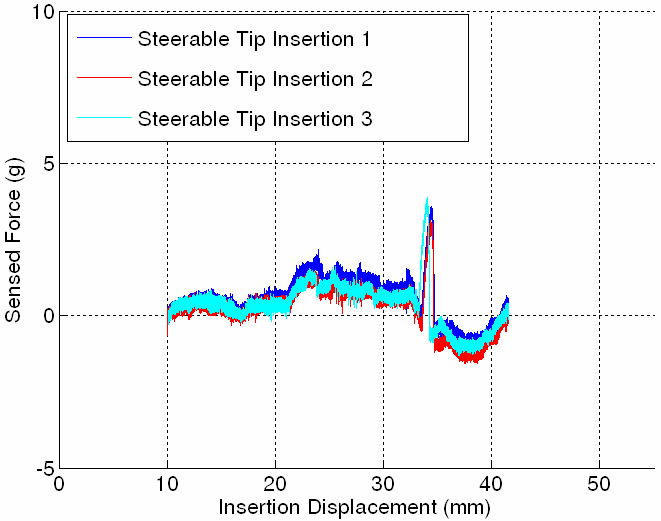 2D
ST
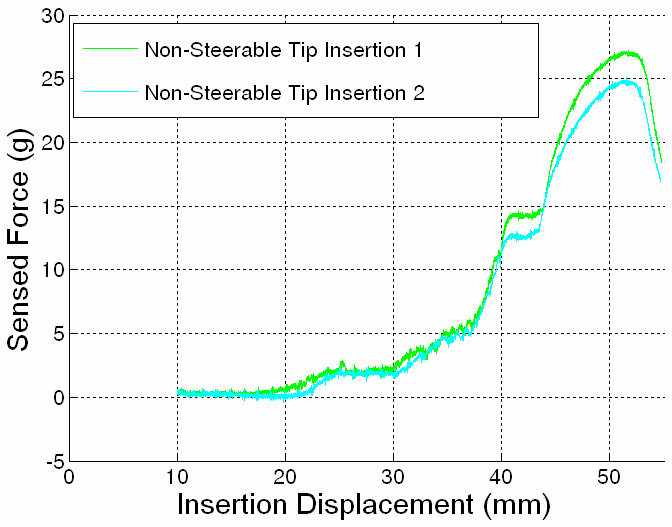 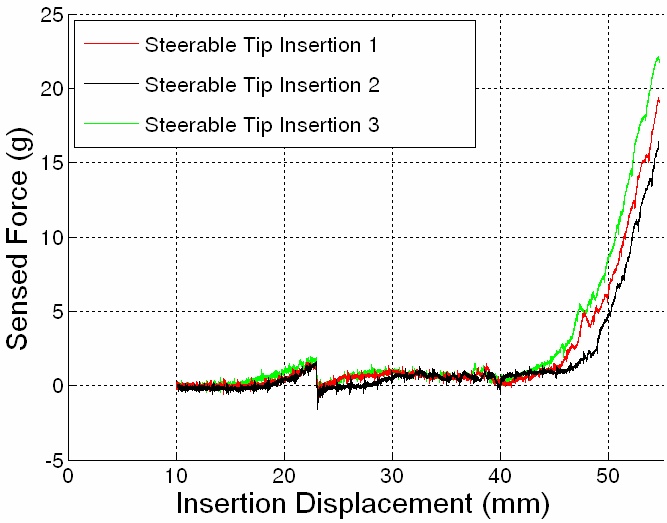 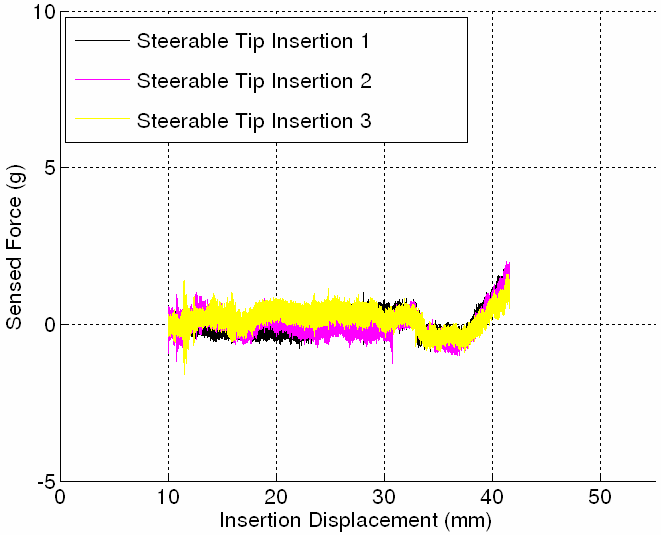 3D
ST
2DoF Steerable
with force feedback
2DoF Non-Steerable
with force feedback
4DoF Steerable
Experimental Results
Zhang, J., Wei, W., Roland, J., Manolidis, S., Simaan, N., “Calibration, Path Planning, and Performance Evaluation for Steerable under-actuated Electrodes for Robot-Assisted Cochlear Implant Surgery”, Submitted to ASME Journal on Medical Devices, 2008.
11
Robotic Insertion Module for Cochlear Implant Surgery
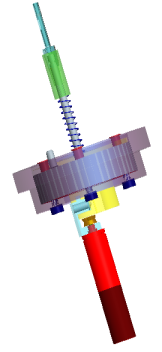 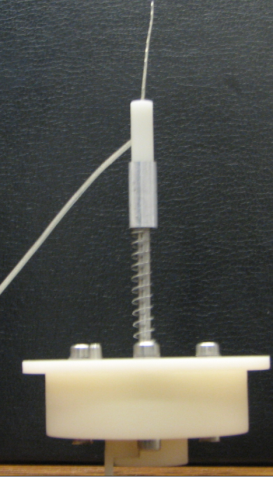 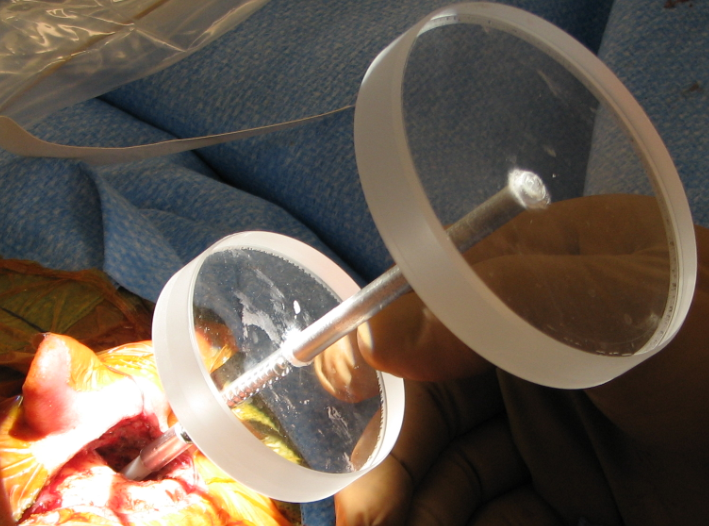 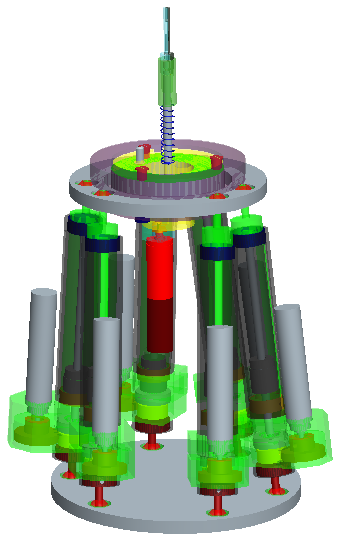 Insertion  module
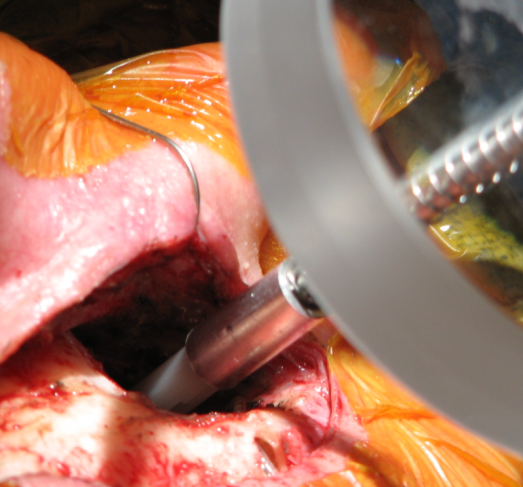 Micro-surgery mode: 500 micron grid
12
Future Challenges: Reduce cost
Significant reduction in price of robots and procedures can be achieved through the use of dedicated simplified mechanisms
ERC-CISST Steady Hand Robot: $20-30K cost
Low cost RCM mechanism: $5k
Conclusion
Robot-assisted surgery is still in its early stages
Many applications proved improved success rates when robot are used
The impact of Robot-Assisted surgery in the next 20 years is expected to be as significant as in robot-assisted manufacturing
Robots should be used as tools rather than surgeons 
We will still need surgeons – not engineers or programmers  
An new generation of engineers & surgeons is needed
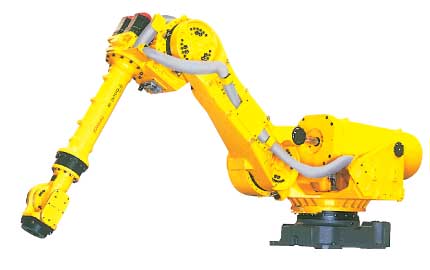 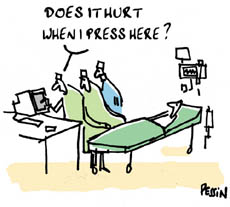 Perspective
Interdisciplinary approach is a must  engineering without bounds
Online sensing of interaction is the key
Need sensory technologies
Need new telemanipulation frameworks for shared awareness and execution of tasks 
Need new frameworks for enabling intelligent surgical robots to form understanding of the environment and task during task execution  complementary situational awareness
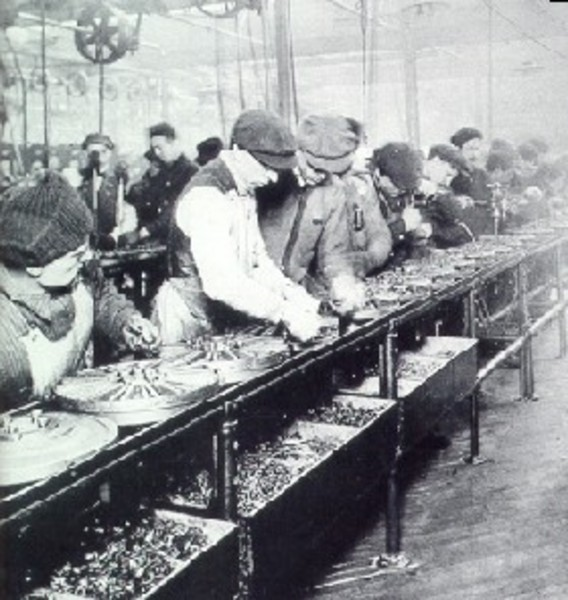 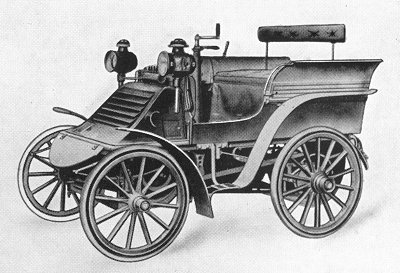 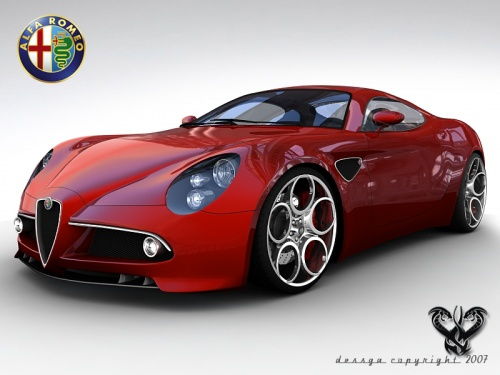 Robot Assisted TKR
Robotics Lab.
Technion
Robot should be Registered to the bone
D. Glozman Technion
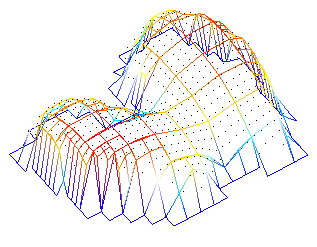 Model
What is registration ?
Linking between preoperative planning and execution phase of CRIS.
Matching all the geometric data available for a patient in a unique coordinate system
Robot
Bone
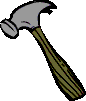 Tools
D. Glozman Technion
[Speaker Notes: CIS 5 : Registration for CIS requires more accuracy than for diagnosis. In addition not only images but also operating systems and tools must be registered. Not only to match images but also to register physical spaces.]
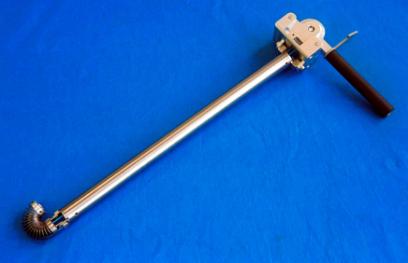 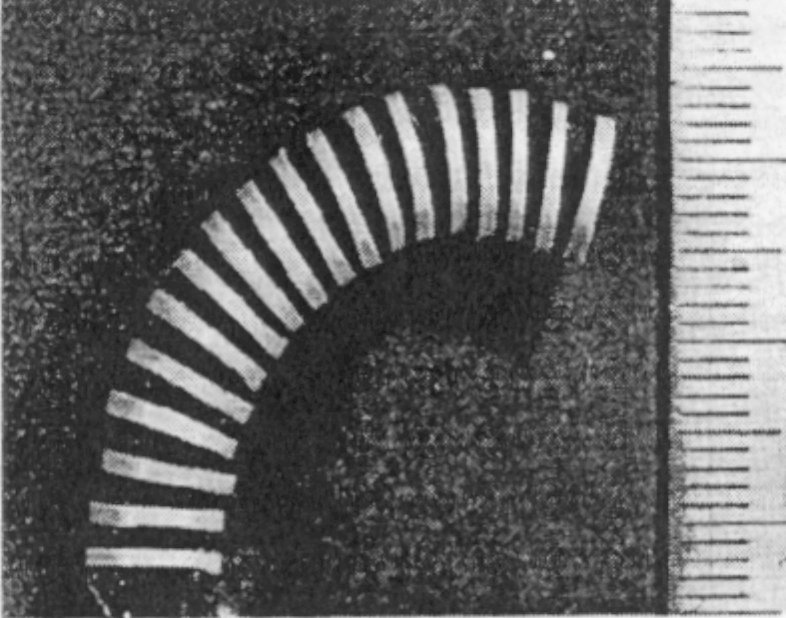 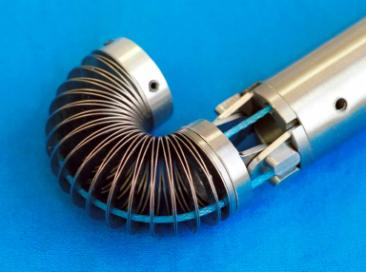 Arthroscopy: 3 mm, SMA, Dario 1997
Examples: Dexterity Enhancement
Wire-based Endo-periscope for MIS, Breedveld P., Hirose S. (2001) 
(International Patent pending)
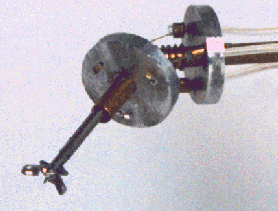 2 DOF Wire-based parallel wrist
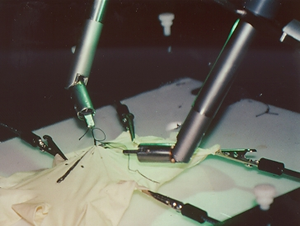 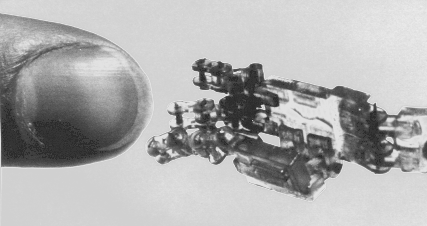 Wire-based 2 DOF wrist
Tendon-driven multi fingered hand
Tools for MIS dexterity enhancement  (UC Berkley)
Example: Parallel Robot for Ophthalmic Surgery
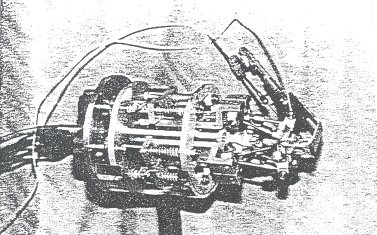 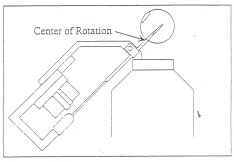 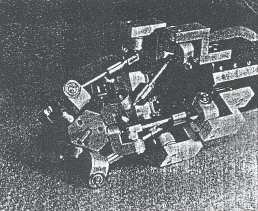 Micro-Pipette insertion
A parallel robot was used for its high accuracy and compactness
W. Grace (Northwestern University, 1995)
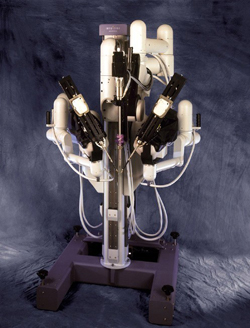 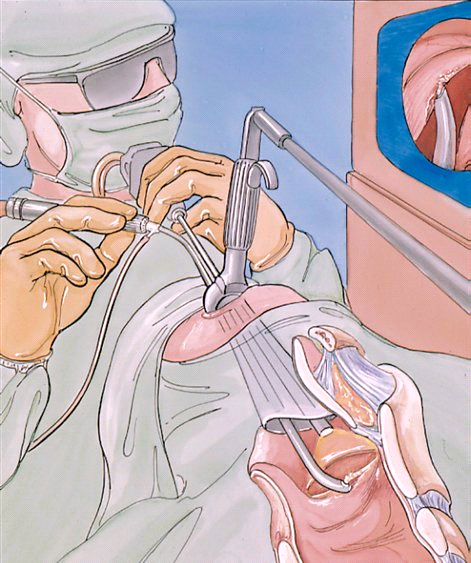 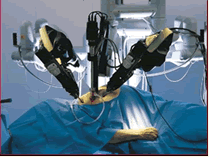 Da-Vinci ® (Intuitive Surgical)
Future Challenges: -surgery and Less Invasive Surgery
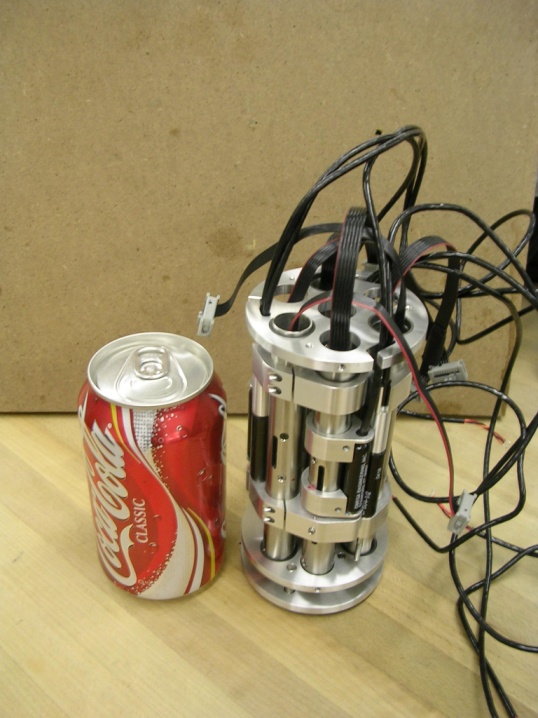 Requirements: 
Manipulate multiple tools through a single Pre-determined port  
Provide distal dexterity in confined spaces
Miniaturization
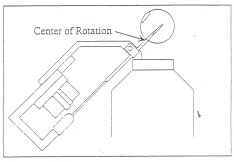 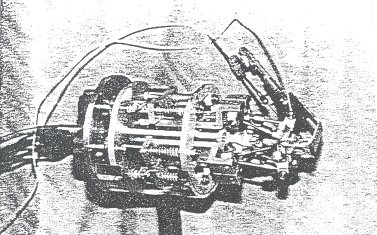 Robotic-Assisted Ophthalmic Surgery
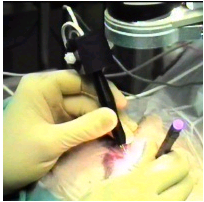 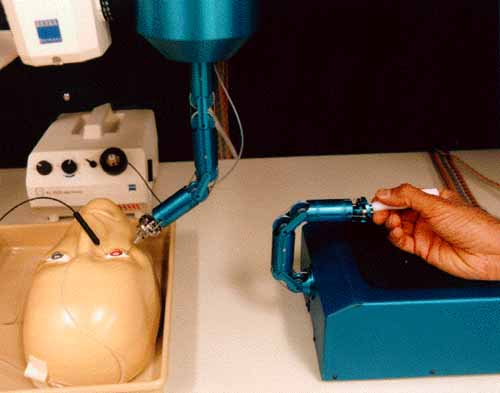 Das et. al 1996/NASA JPLMicro-Dexterity Systems
Wei-Tech, Cam Riviere Hand-held device, tremor cancellation, force sensing
Grace et. al. 1995. Bilateral manipulation, parallel robot, cannulation.
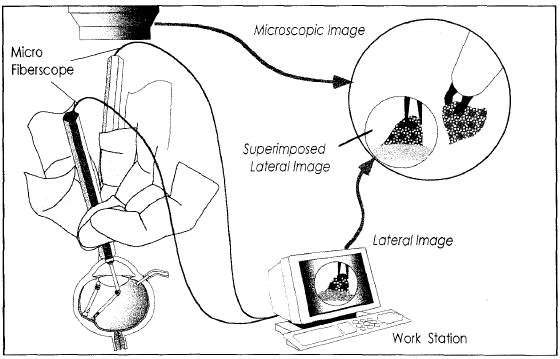 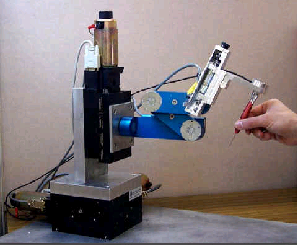 Taylor et. al 1999Cooperative manipulation. Tremor filtering, virtual fixtures
Mitsuishi 1996 hand-held device with wrist
No intra-ocular dexterity. No manipulation/stabilization of eye under microscope
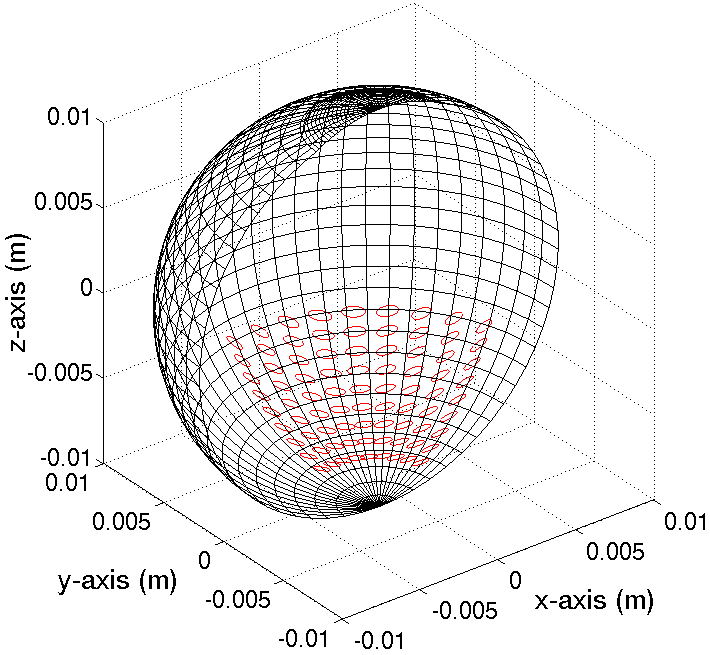 Path 1
Start Point
Path 2
3
1
3
2
1
1
1
2
2
3
3
3
Path 3
1
Surgical task Planning
Orbital Dexterity without Constraint
Orbital Dexterity with Constraint
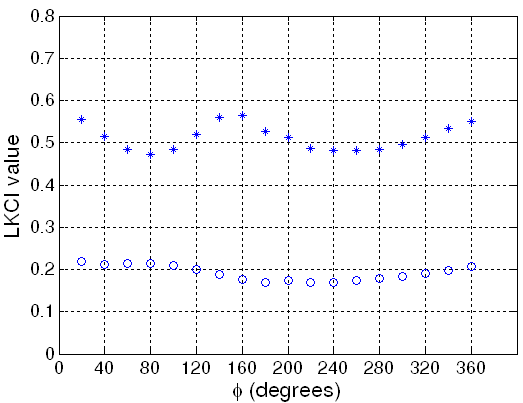 Example of path planning for membrane peeling procedure (only half of the eyeball is shown).
LKCI comparison of orbital manipulation with/without constraints
23